Псевдокод
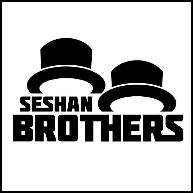 Уроки программирования для новичков
На этом занятии
Изучим понятие Псевдокода
Изучим зачем ты использовать псевдокод
Научимся писать псевдокод для общих целей
Научимся планировать программу для First Lego League (крупное соревнование, на ряду с World Robotics Olimpiad)
2
© EV3Lessons.com, 2016, (Last edit: 07/04/2016)
Что такое псевдокод?
Роботы двигаются по инструкциям, которые дают люди. Они нуждаются в детальных, пошаговых инструкциях, чтобы закончить задание. 
Это набор детализированных заметок, которые программист использует при написании кода. 
Он не пишется на конкретном программном языке. Псевдокод может состоять частично из Английского/Русского и кода. 
Псевдокод позволяет делиться планами с другими
Псевдокод достаточный для написания реального кода
3
© EV3Lessons.com, 2016, (Last edit: 07/04/2016)
Почему Псевдокод важен?
Лучший способ понять важность Псевдокода – это попробовать написать инструкцию к чему-нибудь простому. : 
Как сделать бутерброд, как украсить торт, как посадить семена, т.д.  
Ученики пишут инструкцию, учитель следует их инструкциям.  
После сравните результаты. 
Пример для «Бутерброда с арахисовым маслом и вареньем»:
Ученик 1 пишет: “Положите арахисовое масло на хлеб”.  В это время учитель выкладывает всю банку масла на кусочек хлеба.  
Ученик 2 пишет: “Возьмите хлеб и размажьте арахисовое масло”. Учитель размазывает все масло на целую буханку хлеба.
Ученик 3 пишет: “Взять 2 куска хлеба и размазать масло и варнье”.  Учитель размазывает масло на 2 сторонах обоих кусков хлеба..
Последовательность инструкций очень важна! 
4
© EV3Lessons.com, 2016, (Last edit: 07/04/2016)
Решение псевдокода «бутерброд»
Взять 2 кусочка хлеба.
Взять кусочек хлеба, который не покрыт маслом на любой стороне , и используя нож, размазать масло на одной стороне
Взять кусочек хлеба, который не покрыт вареньем на любой стороне и используя нож, размазать варенье на одной стороне
Положите кусок хлеба стороной с вареньем на против масленой стороны.
Положите сложенные кусочки на стол
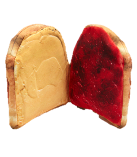 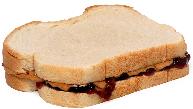 5
© EV3Lessons.com, 2016, (Last edit: 07/04/2016)
Пишем псевдокод для робота
6
© EV3Lessons.com, 2016, (Last edit: 07/04/2016)
Пример псевдокода для испытания
Цель: Роботу нужно обойти квадрат один раз. Движение начинается с линии, робот направлен на север. Закончится программа на линии, направление - север.
Шаг 1: Ехать вперед 25см
Step 2: Повернуть на лево на 90 градусов
Step 3: Повторить шаг 1 и шаг 2 еще 3 раза
Вы можете написать этот псевдокод на листке бумаги или в блоке комментария в EV3-G.
Используйте псевдокод для написания решения.
N
7
© EV3Lessons.com, 2016, (Last edit: 07/04/2016)
Псевдокод для набора испытаний
Если у вас есть серия испытаний для робота. Планирование наперед может очень сильно помочь.
Вы можете нарисовать путь для вашего робота. Потом написать  пошаговые инструкции
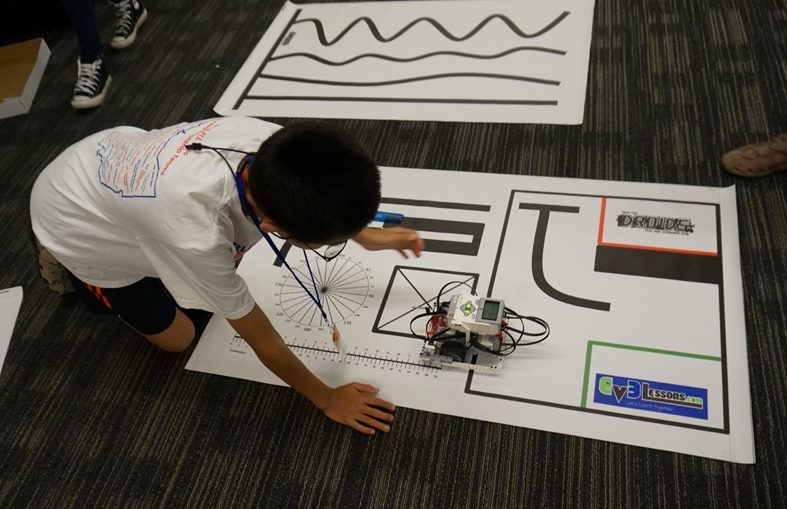 8
© EV3Lessons.com, 2016, (Last edit: 07/04/2016)
Пример инструмента планирования для FLL
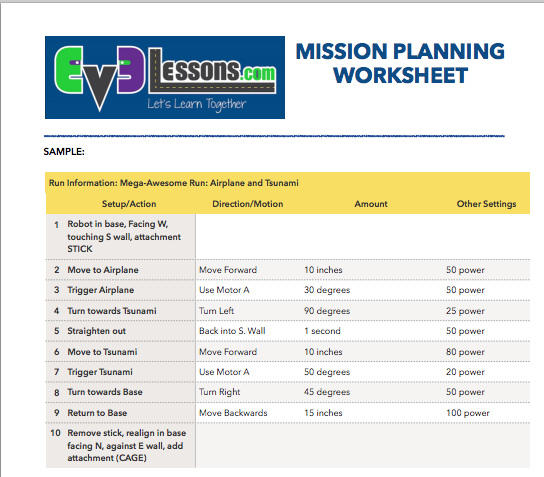 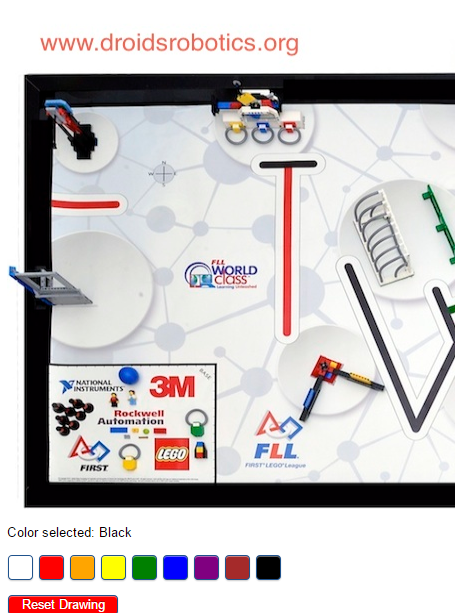 Оба материала доступны на сайте EV3Lessons.com
9
© EV3Lessons.com, 2016, (Last edit: 07/04/2016)
Благодарность
Авторы: Sanjay and Arvind Seshan
Больше уроков на сайте: www.ev3lessons.com
Перевод осуществил: Абай Владимир, abayvladimir@hotmail.com
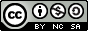 This work is licensed under a Creative Commons Attribution-NonCommercial-ShareAlike 4.0 International License.
© EV3Lessons.com, 2016, (Last edit: 07/04/2016)